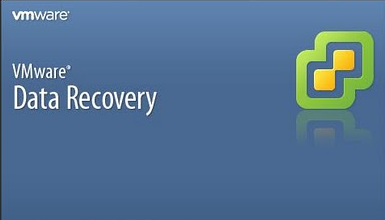 “Diseño e implementación de un almacenamiento virtualizado de los Respaldos de servidores virtualizados”
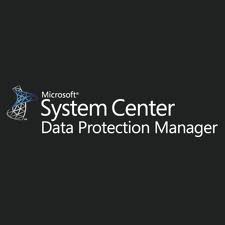 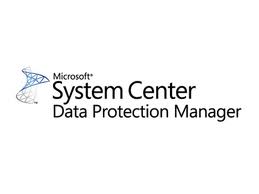 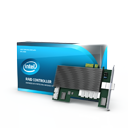 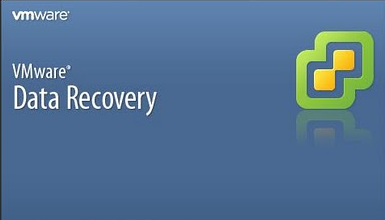 INTEGRANTES:


~ Mariuxi Cordovilla Salinas


~ Junior Mendoza Marchán
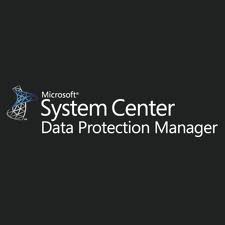 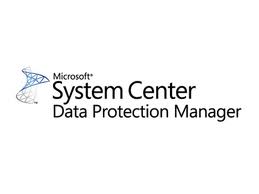 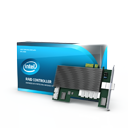 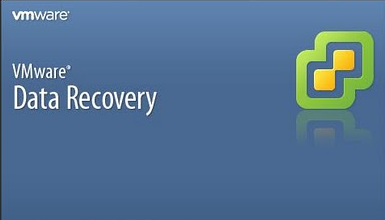 JUSTIFICACIÓN
La necesidad actual en el almacenamiento de discos duros, es tener la información inmediatamente frente a una catástrofe o daño que ocurra en la información de un Data Center. La justificación de tener un almacenamiento virtualizado es lograr los siguientes puntos: 
Redundancia de la información
Optimización en la información almacenada
Direccionamiento de espacio en disco hacia otros servidores que lo necesitaran.
Recuperación de desastres en los sistemas operativos GUEST.
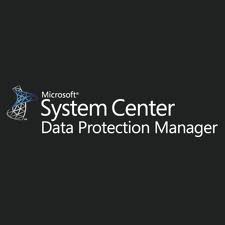 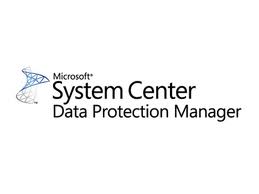 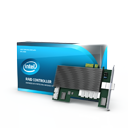 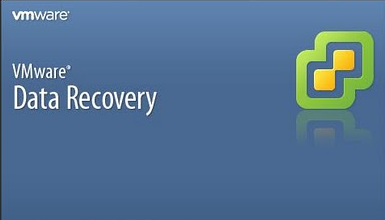 DESCRIPCIÓN DEL PROYECTO
Se implementó:
Un computador con la plataforma de Windows 2008 Server con Hyper-V como máquina host.
Se instaló dos máquina guest con Windows Server 2008, una haciendo función de File Server y la segunda con el DPM 2010.
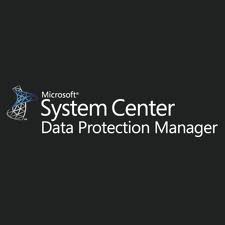 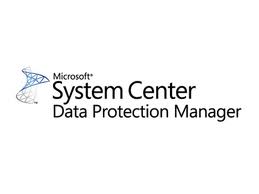 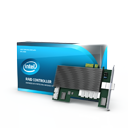 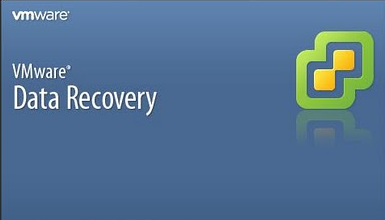 VIRTUALIZACIÓN DE ALMACENAMIENTOS
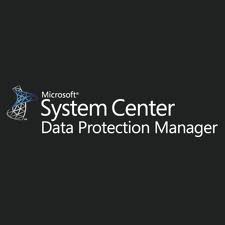 Las infraestructura de almacenamientos de discos se remonta desde los arreglos de discos llamados RAID. Estos arreglos tienen niveles, los cuales ayudan a mejorar la redundancia y contingencia, como los que mostramos a continuación:
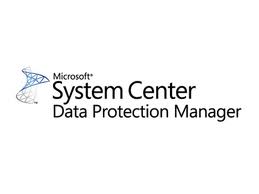 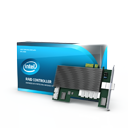 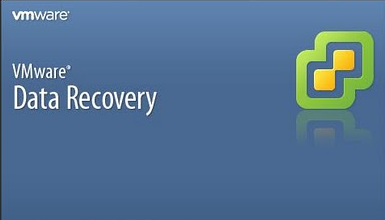 Continuación…
RAID 1: también conocido como “MIRROR SET”, el cual hace un espejo de otro disco que se encuentre en este arreglo. 
RAID 5, también conocido como “STRIPE SET WITH PARITY”, el cual usa un algoritmo matemático, donde guarda la paridad de la información dentro de cada disco y no se necesita guardar la paridad  en algún disco adicional. 
RAID 10, también conocido como “Raid 1+0”, es similar al Raid 0+1, la diferencia es que maneja una división de espejos.
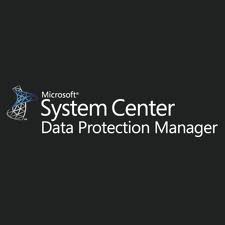 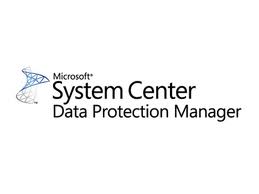 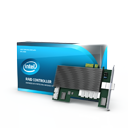 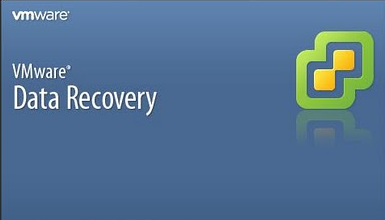 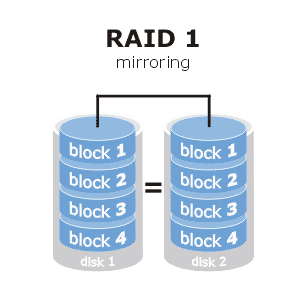 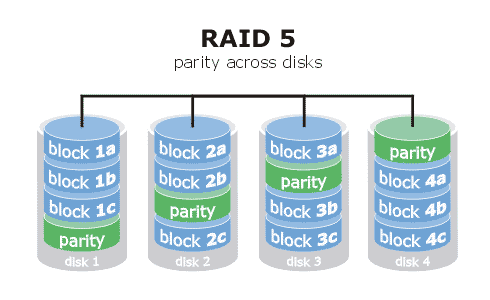 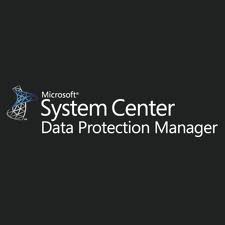 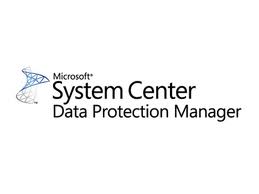 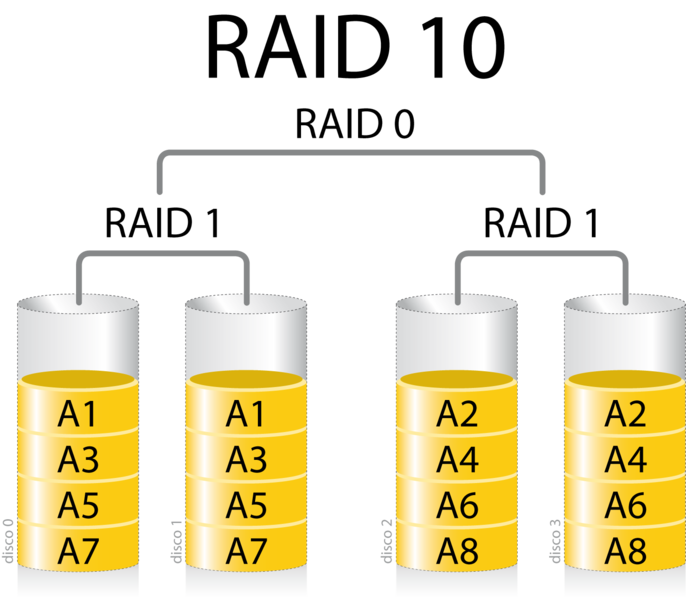 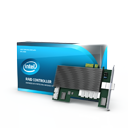 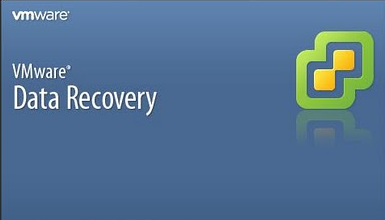 CARACTERÍSTICAS QUE MANEJA LA VIRTUALIZACIÓN
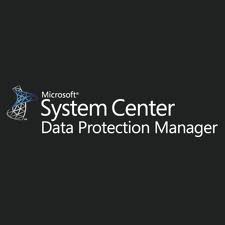 Particionamiento 
Aislamiento
Encapsulación
Independencia
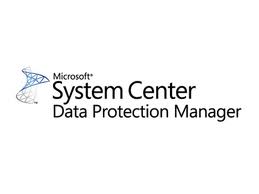 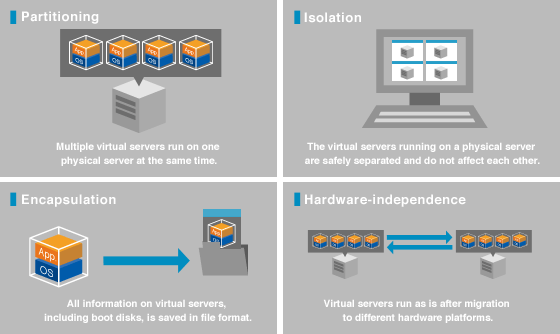 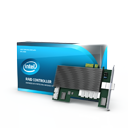 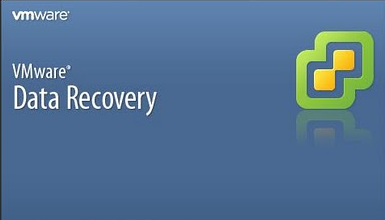 TIPOS DE VIRTUALIZACIÓN
Storage Virtualization
Network Virtualization
Server Virtualization
	* Tipo I (Bare-Metal    			Hypervisor)
       VmWare ESXi, Microsoft Hyper V y Citrix Xen
	* Tipo II 
      Trabaja como una aplicación a nivel del 	sistema        	operativo.
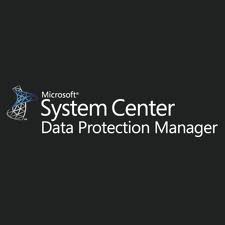 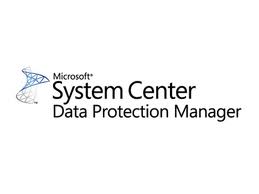 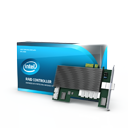 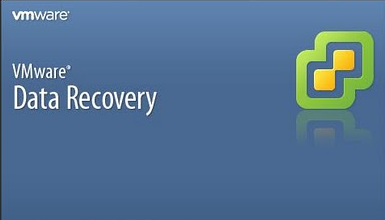 DESASTRES CON HYPERVISOR
Las soluciones de “DISASTER RECOVERY” han facilitado a la mayoría de Data Centers, pero siempre ha tenido un costo demasiado elevado para las empresas.
	 	
 Una de las opciones para manejar los “DISASTER RECOVERY”, es usar los “SNAPSHOT”, el cual es un punto de imagen de una máquina virtual GUEST.
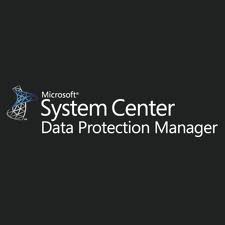 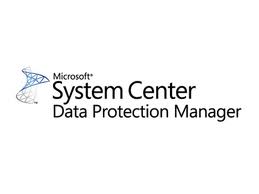 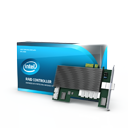 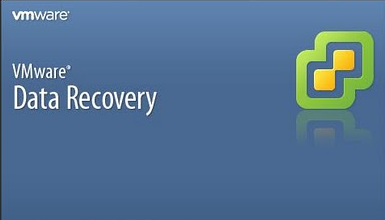 RECUPERACIÓN DE DESASTRES
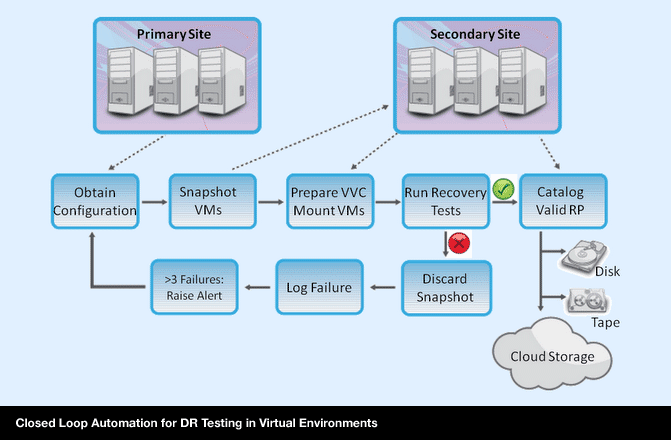 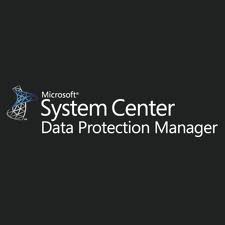 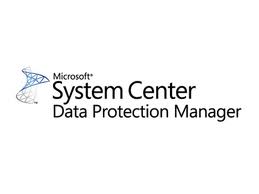 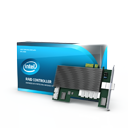 SNAPSHOT
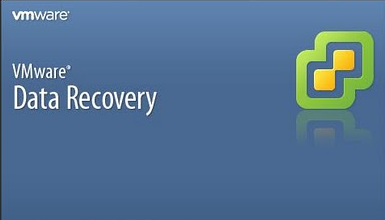 Snapshot contiene una imagen de los discos virtuales, RAM y dispositivos que en ese momento el snapshot ha tomado. 
Con snapshot, se puede regresar a la máquina virtual GUEST hacia ese punto en el tiempo. 
Snapshot puede usarse con cambios incrementales, lo cual ayudará a poder recuperar una máquina virtual rápidamente.
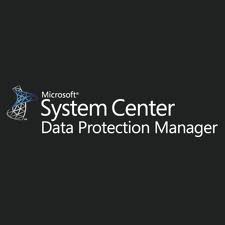 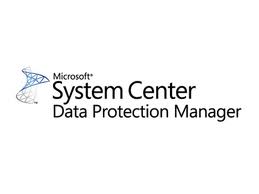 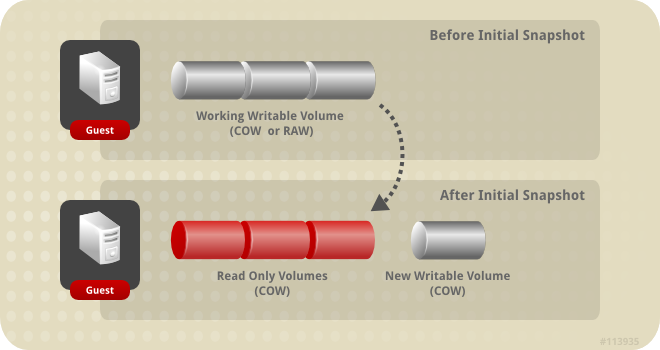 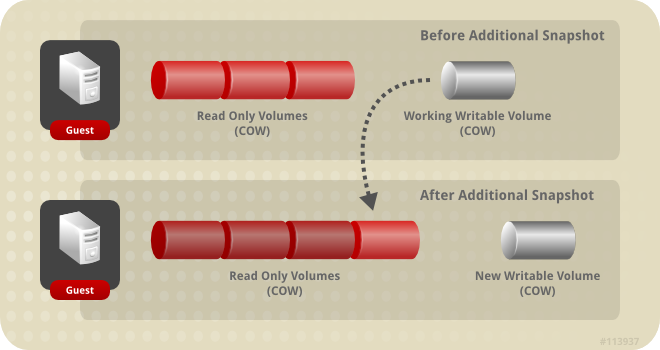 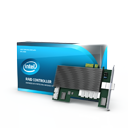 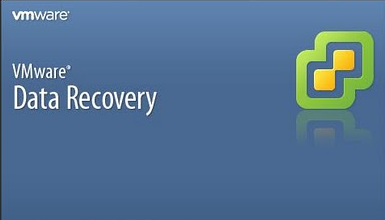 SOFTWARE PARA ALMACENAMIENTOS
Microsoft System Center Data Protection Manager
Es parte de la familia “System Center” de los productos Microsoft. Nos brinda una alta protección de datos integrada y unificada para la línea de servidores Windows como Exchange Server, SQL Server, SharePoint, servidores virtualizados y servidores de archivos.
VmWare Data Recovery
Basada en disco de copia de seguridad y recuperación para permitir el rápido restablecimiento de sus máquinas virtuales.
Fácil de implementar, ya que VMware Data Recovery es una máquina virtual que se ejecuta en VMware ESX y ESXi hosts.
Restaurar archivos individuales o imágenes enteras según sea necesario.
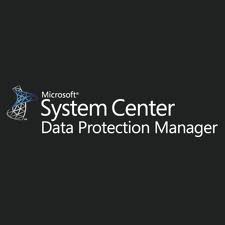 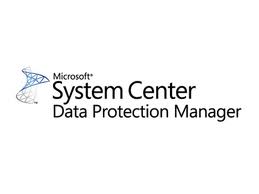 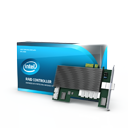 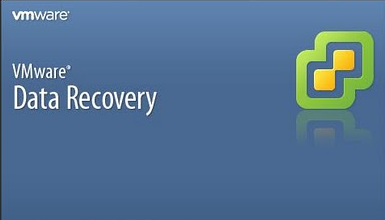 FUNCIONALIDADES Y CARACTERÍSTICAS DE DPM 2010
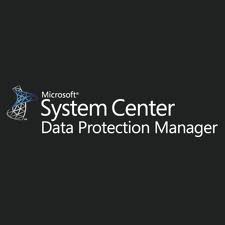 DPM 2010 tiene la funcionalidad que el volumen puede crecer de forma automática el volumen sea necesario.
DPM 2010 le permite reducir los volúmenes para que su espacio se utilice con eficacia.
El apoyo a la protección del sistema de Windows Server 2008 y ediciones posteriores.
La bases de datos de Exchange Server 2010 aparece ahora en el grupo de disponibilidad de base de datos (DAG) después de crear un nuevo grupo de protección.
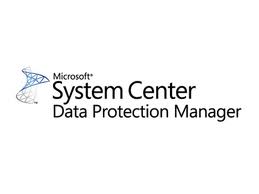 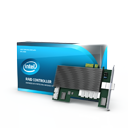 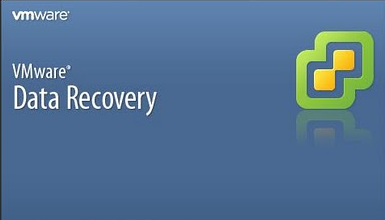 BENEFICIOS DE DPM 2010
Ninguna pérdida de datos para aplicaciones de Restauración.
Cambio sin igual, SQL, y la funcionalidad de SharePoint.
Basado en copias de seguridad para servidores virtuales HOST.
Recuperar archivos en minutos en lugar de horas.
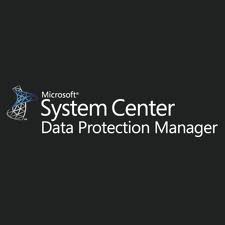 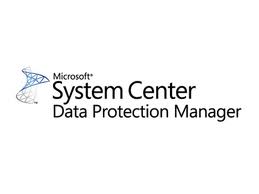 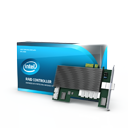 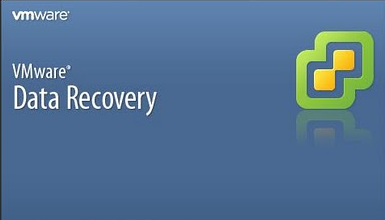 VMWARE DATA RECOVERY
Protege contra la pérdida de datos en el entorno virtual ya que permite copias de seguridad rápidas  en el disco, recuperación rápida y completa, todo esto tomando en cuenta los siguientes términos:
Basada en disco de copia de seguridad y recuperación para permitir el rápido restablecimiento de sus máquinas virtuales.
Fácil de implementar, ya que VMware Data Recovery es una máquina virtual que se ejecuta en VMware ESX y ESXi hosts.
Restaurar archivos individuales o imágenes enteras según sea necesario.
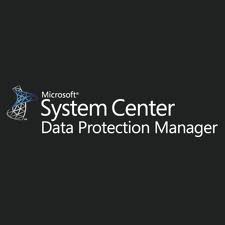 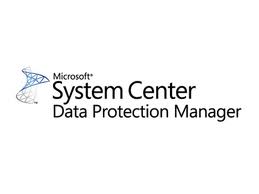 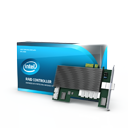 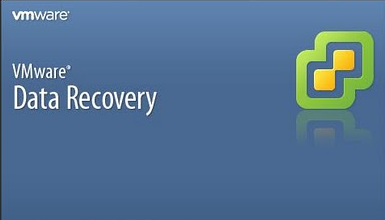 FUNCIONALIDADES Y CARACTERÍSTICAS DE VmWare DATA RECOVERY
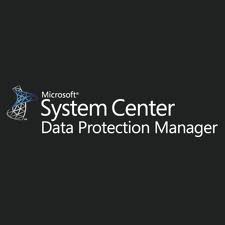 Se destaca los componentes principales de VmWare Data Protection tales como un cliente de VMware vSphere plug-in y un dispositivo de backup / recuperación virtual.
Interfaz de gestiónEl plug-in vSphere Client permite la configuración y gestión de dispositivo de backup / recuperación a través de vCenter Server.
Backup y recuperación de Aparatos OVFAparato para descubrir, gestionar copias de seguridad y restaurar aplicaciones virtualesVMware vSphereProporciona soporte de VSS y funcionamiento cambiado bloque permite el seguimiento de copias de seguridad incrementales para ser más eficientes
AlmacenamientoDisco virtual en el almacenamiento de conexión directa, NFS, iSCSI o Fibre Channel más las acciones de archivos CIFS como destino.
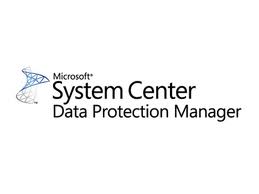 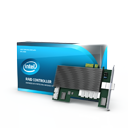 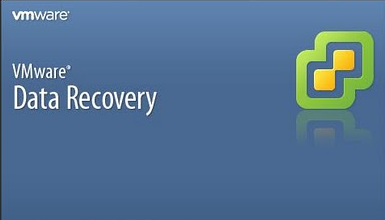 Continuación…
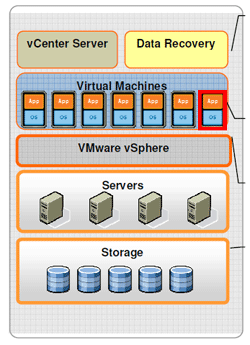 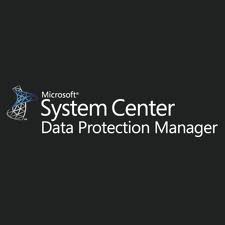 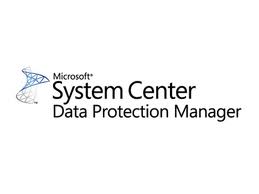 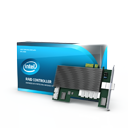 Vmware Data Recovery
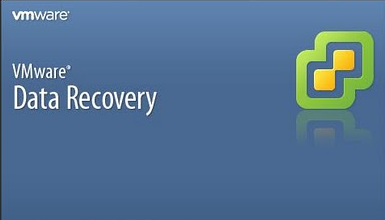 BENEFICIOS DE VmWare DATA RECOVERY
La mejor plataforma de virtualización.
Más opciones para su nube
Más seguridad para su nube
Sólo VMware, con el vShield 5 suite de soluciones de seguridad, utiliza la virtualización-consciente de la tecnología para resolver los problemas importantes para la seguridad
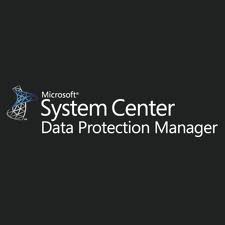 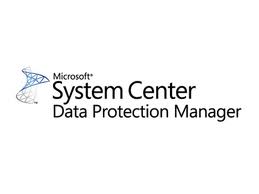 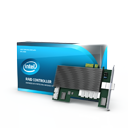 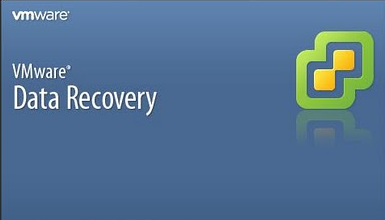 Continuación…
Con vShield, los clientes son capaces de:
Simplificar la seguridad del centro de datos sin compromiso.
Implementar un modelo de seguridad mejor que las escalas de la computación en nube.
Evaluar continuamente y automatizar los requisitos de cumplimiento.
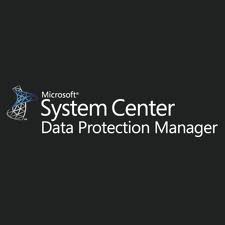 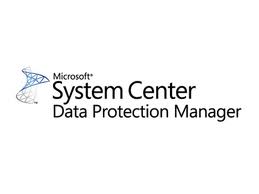 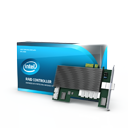 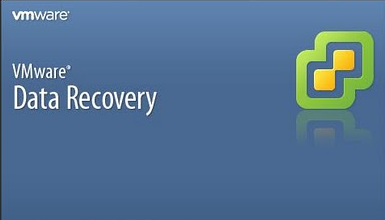 INDICADORES DE RENDIMIENTO
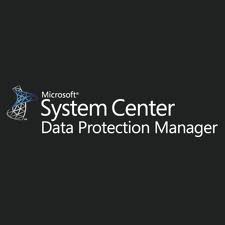 Infraestructura de la Implementación
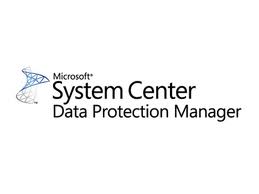 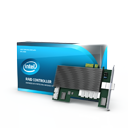 Indicadores de Rendimiento - Disco Físico
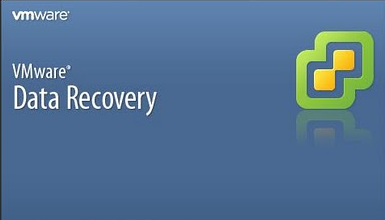 Continuación…
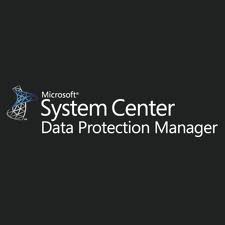 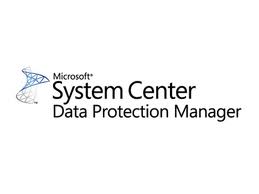 Indicadores de Rendimiento - Memoria
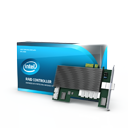 Indicadores de Rendimiento - Red
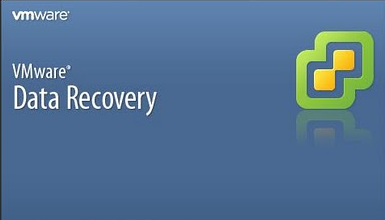 CONCLUSIONES Y RECOMENDACIONES
Las soluciones tecnológicas que trabajan con mucha información, especialmente sensitiva y que tienen que brindar una atención 24/7.

Se escogió la solución del DPM 2010 porque la mayoría de los sistemas de las empresas ecuatorianas trabajan con tecnología Microsoft.

Una de las opciones para virtualizar toda una infraestructura de servidores es que se trabaje con algún tipo de almacenamiento de discos para tener el respaldo de todas las máquinas virtuales y poder trasladarlas desde un HOST hacia otro HOST con la facilidad del caso.
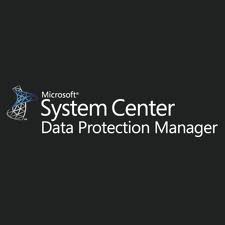 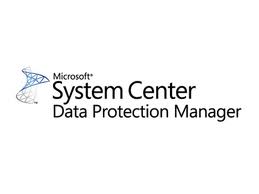 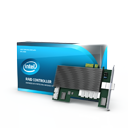